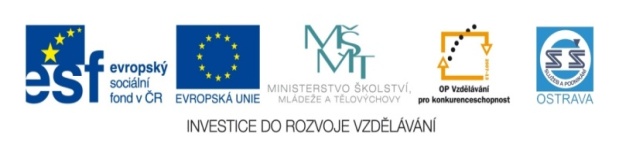 VY_20_INOVACE_SVF21060DUD
Výukový materiál v rámci projektu OPVK 1.5 Peníze středním školám
Číslo projektu:	       CZ.1.07/1.5.00/34.0883 
    Název projektu:              Rozvoj vzdělanosti 
    Číslo šablony:   	       III/2Datum vytvoření:            27.8.2012	Autor:	                     Mgr. et Mgr. Radmila DudkováUrčeno pro předmět:      Společenské vědyTematická oblast:             Sociální skupiny 
                                            Obor vzdělání:                  Fotograf (34-56-l/01) 2. ročník                                            Název výukového materiálu:  prezentace – sociální skupiny
                                                      (davy-typy)
    Popis využití:  prezentace o sociálních skupinách s využitím dataprojektoru a notebooku k prohlubování a upevňování učiva
    Čas:  20 minut
Davy
Rozlišujeme tři typy davů:

Sociálně strukturované
Náhodné
nezákonné
Vyjmenujte příklady typů davu
Náhodné – např.  ………………
                          ……………….
                           ……………….
Nezákonné – např. ………………
                           ………………..
                           ………………..
Sociálně strukturované – např.
(význam slova strukturovaný)
                            …………………
                            ………………….
Doplňte další možnosti
Náhodné – fronta u pokladny
                    svědci nehody
Nezákonné – rabování, demonstrace
 Strukturované – návštěvníci výstavy,
                            účastníci koncertu
Z uvedených příkladů je zřejmé:
Náhodné davy – jsou spojeny týmž místem a týmž zájmem, ale vznikly nepředvídatelně
 Nezákonné davy – projevují chování, které je v rozporu se zákonem
 Sociálně strukturované – osoby spojené společným místem a soustředěné k témuž bodu zájmu, sociálně legalizované, uznávané
Doplňte příklady davů ze zpráv z minulého týdne. Co se kde stalo?
Test
Napište ke každému davu o jaký typ se jedná:

Divadelní publikum 
Lidé shromáždění kolem autonehody
Opilecké výtržnosti
Diskotéka
Nepovolená demonstrace
Povolená demonstrace
Panické davy
Použitá literatura
Petrusek M., Alan J., Duffková j.: Sociologie, Státní pedagogické nakladatelství v Praze 1994
Dvořák J., Emmert F., Katrňák T.: Odmaturuj ze společenských věd, Didaktis 2OO8